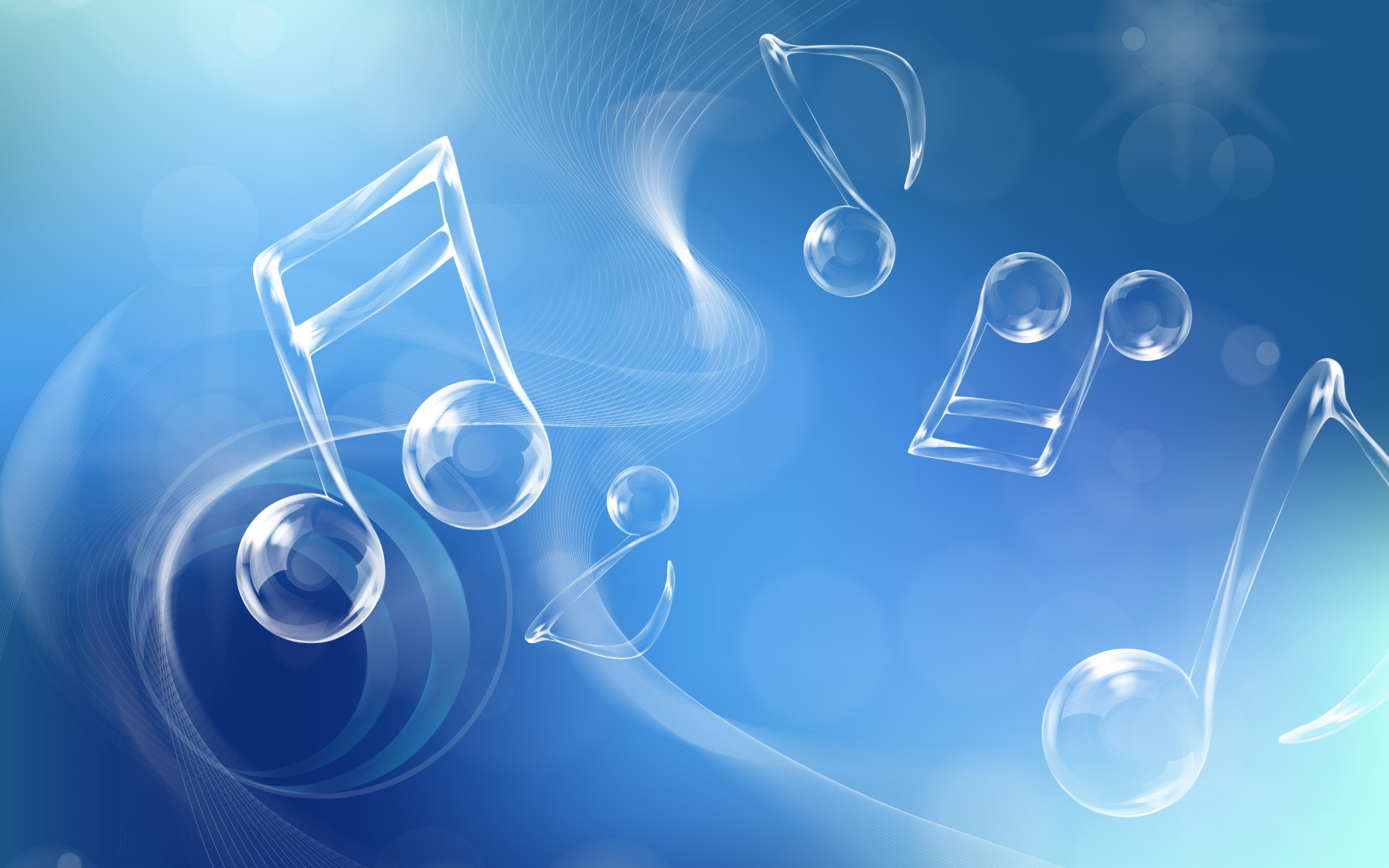 Муниципальное автономное дошкольное образовательное учреждение «Центр развития ребёнка - детский сад №50 
г.о.Самара
Сказка для старших дошкольников 
по закреплению темы: « Музыкальные жанры»
Выполнила: музыкальный руководитель
Лапина С.П.
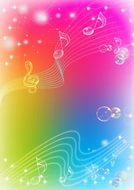 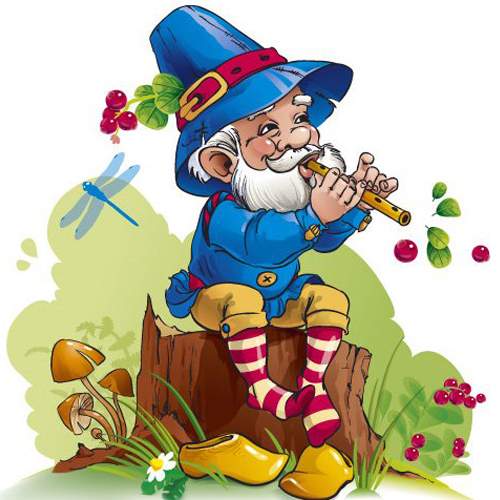 Здравствуйте, меня зовут гномик Гансик. Расскажу я вам друзья сказку  про волшебную страну под названием «Музыка»
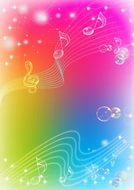 Вся музыка волшебная страна
Она красива, ласкова , нежна…
Три королевства в ряд
 в стране волшебной той стоят
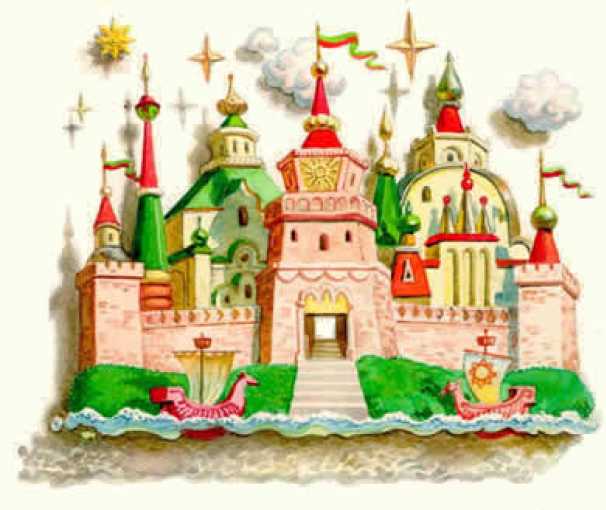 Королевство Марша
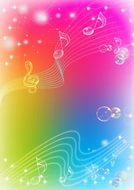 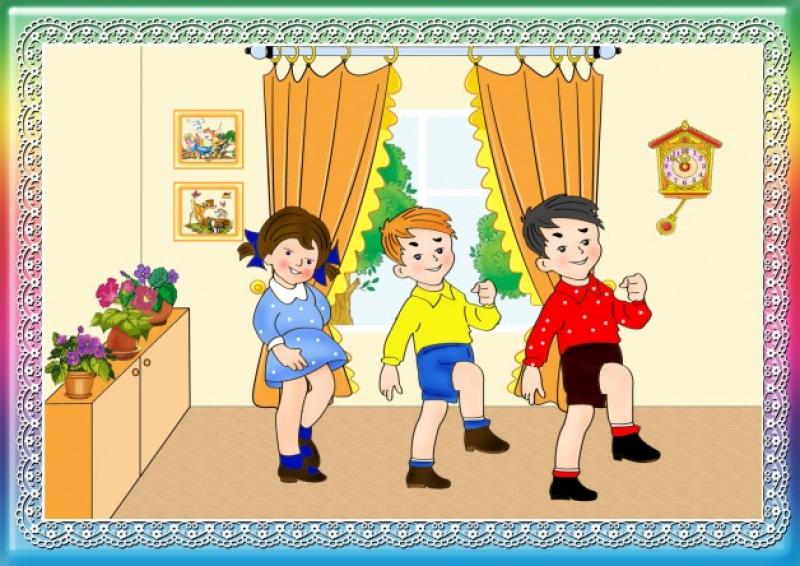 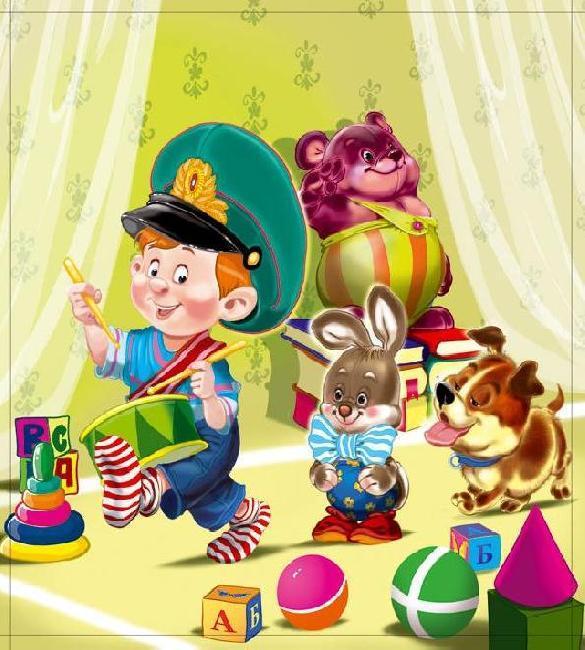 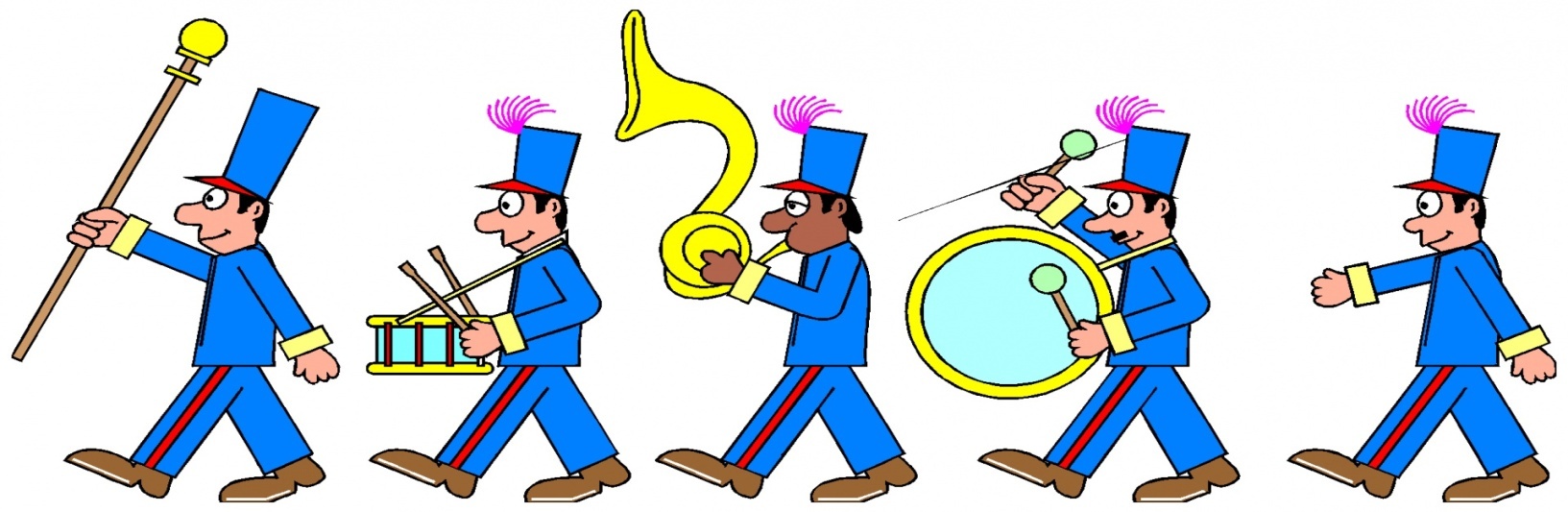 Вот марш – он величав и строен, из громких звуков он построен
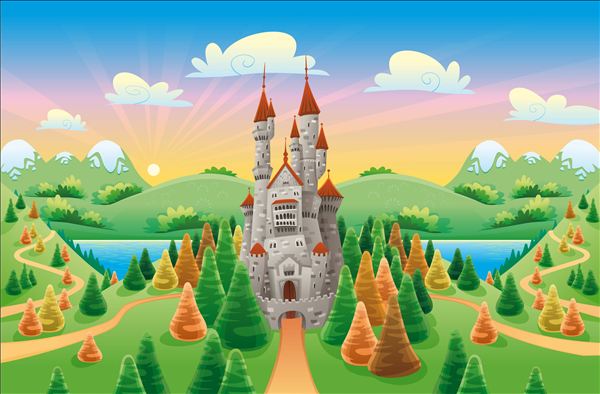 Королевство танца
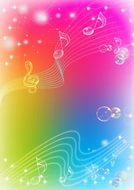 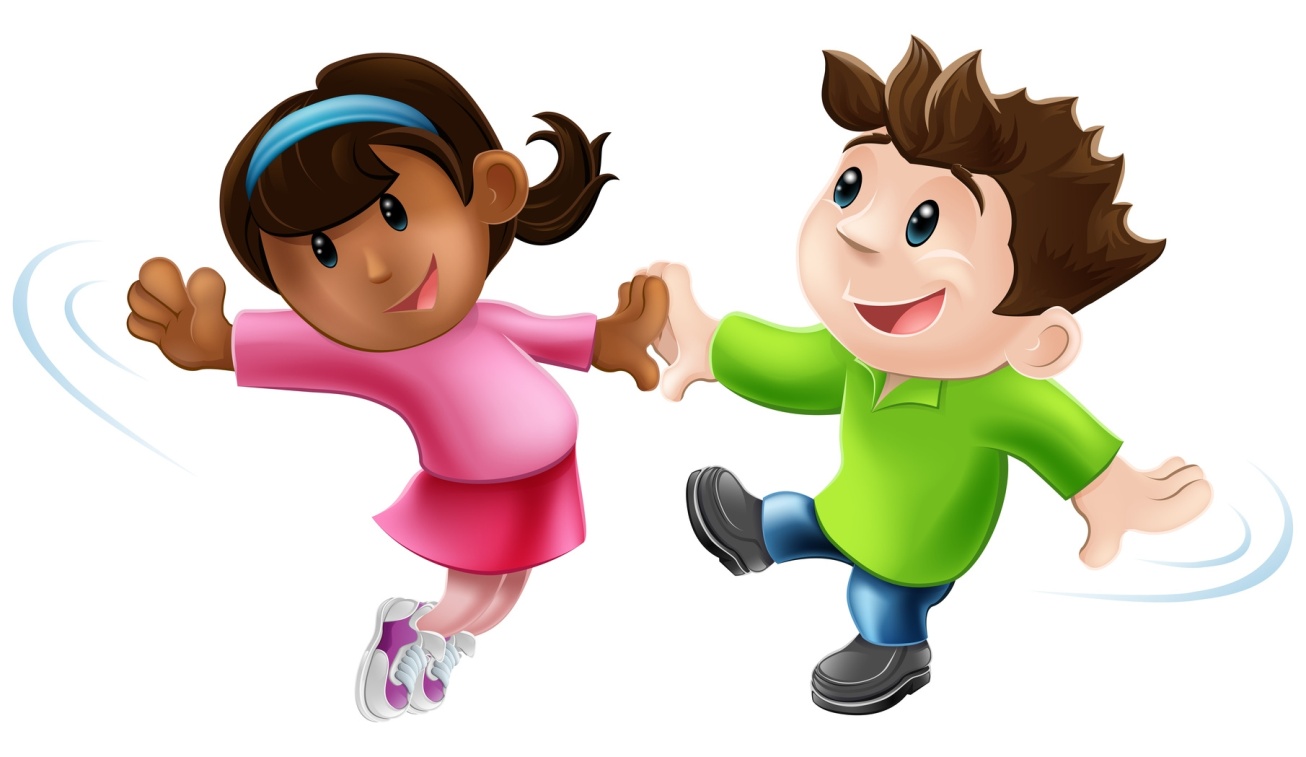 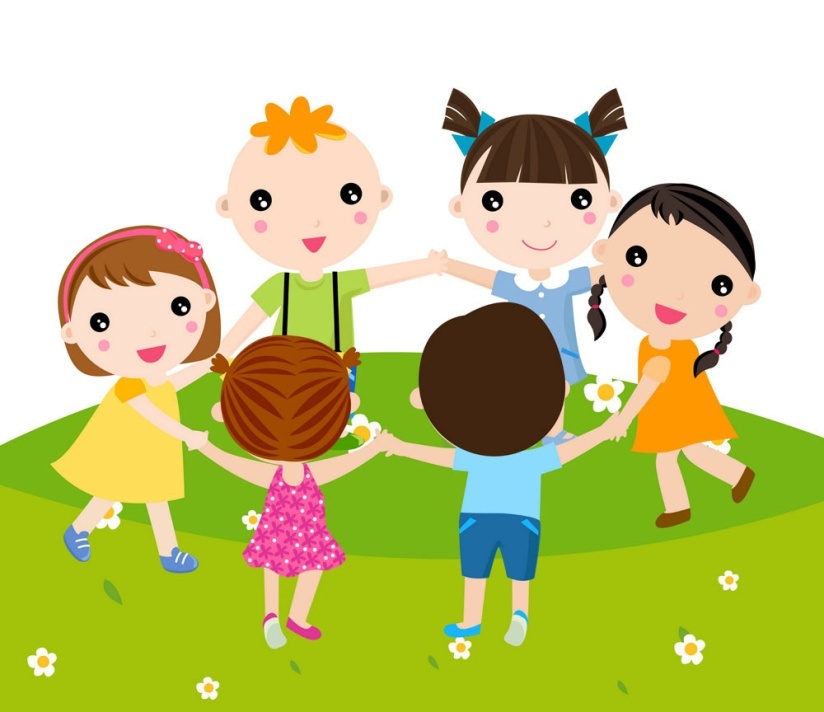 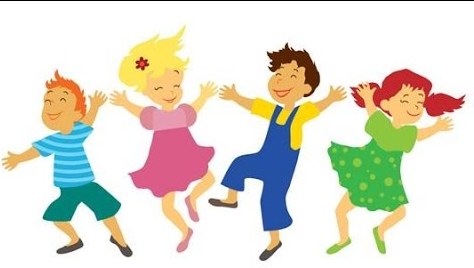 Весь день кружатся и резвятся и лишь под утро спать ложатся
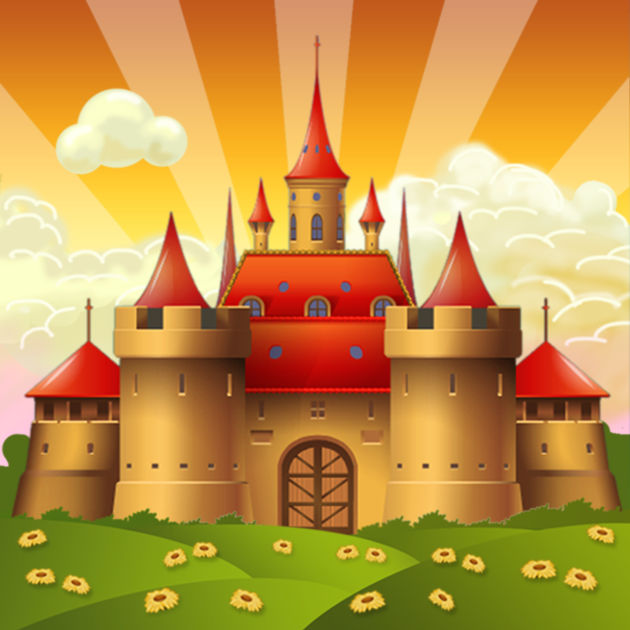 Королевство      Песни
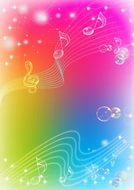 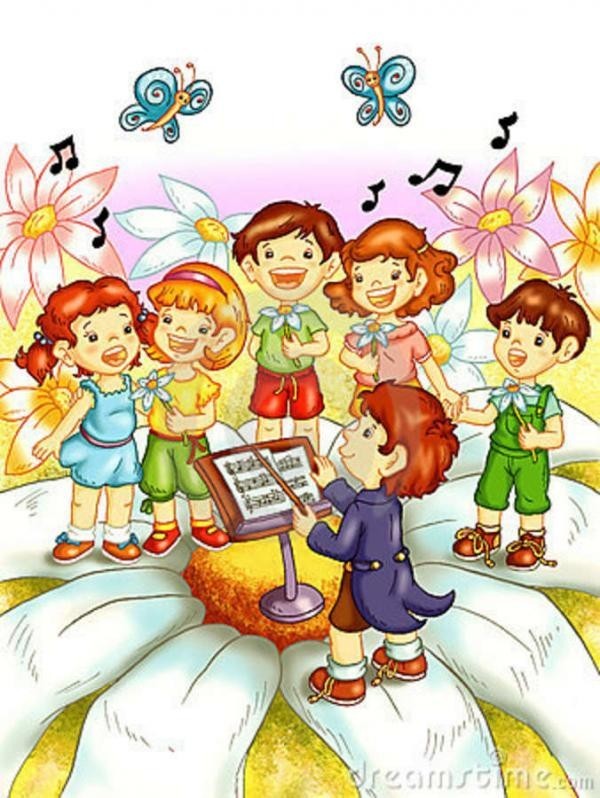 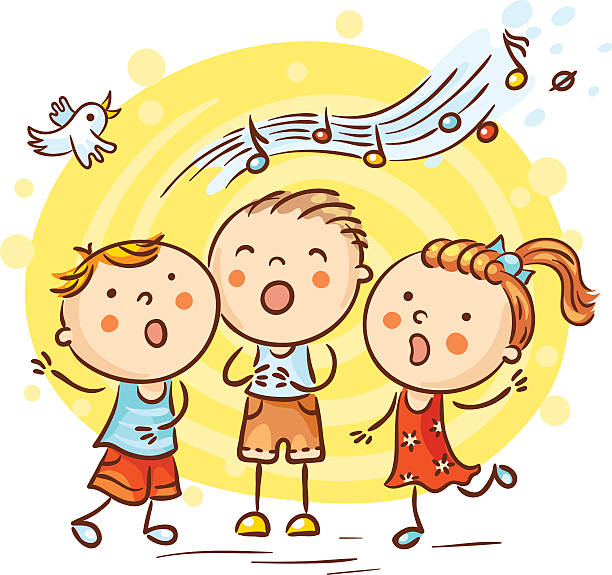 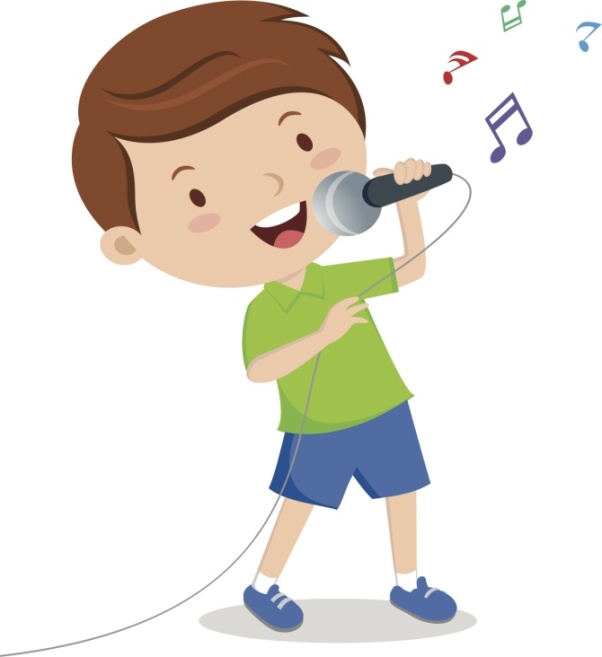 А в королевстве третьем – Песня и грусть, и радость жили вместе
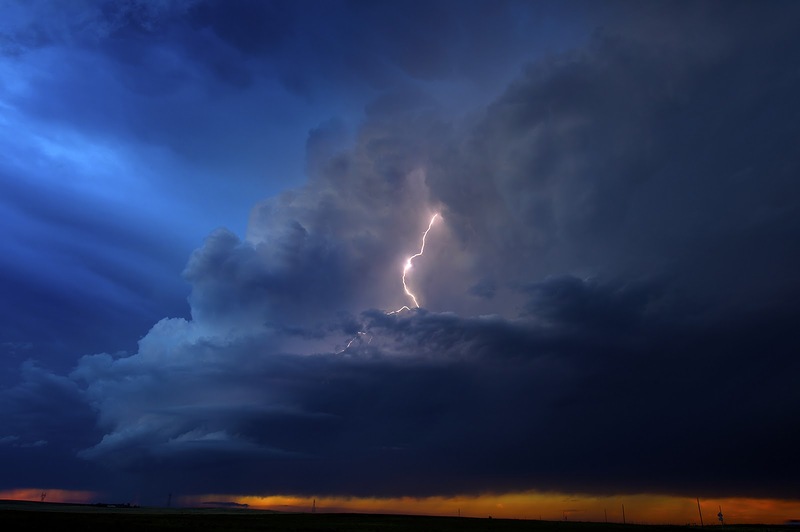 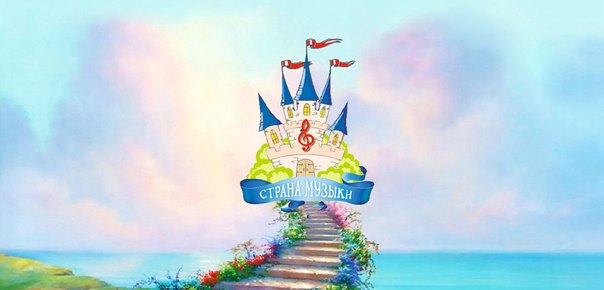 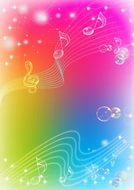 Вся музыка – волшебная страна
А без неё   и жизнь скучна
В трёх королевствах побывали 
И многое мы там узнали
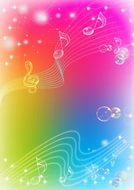 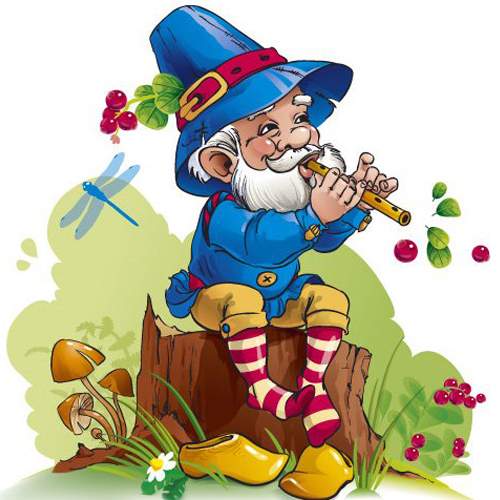 До новых  встреч
До свидания!